Public event on large seismoacoustic events
Hunga Tonga-Hunga Ha’apai Eruption and Tsunami: a multi-phenomenon event
PANELLISTS
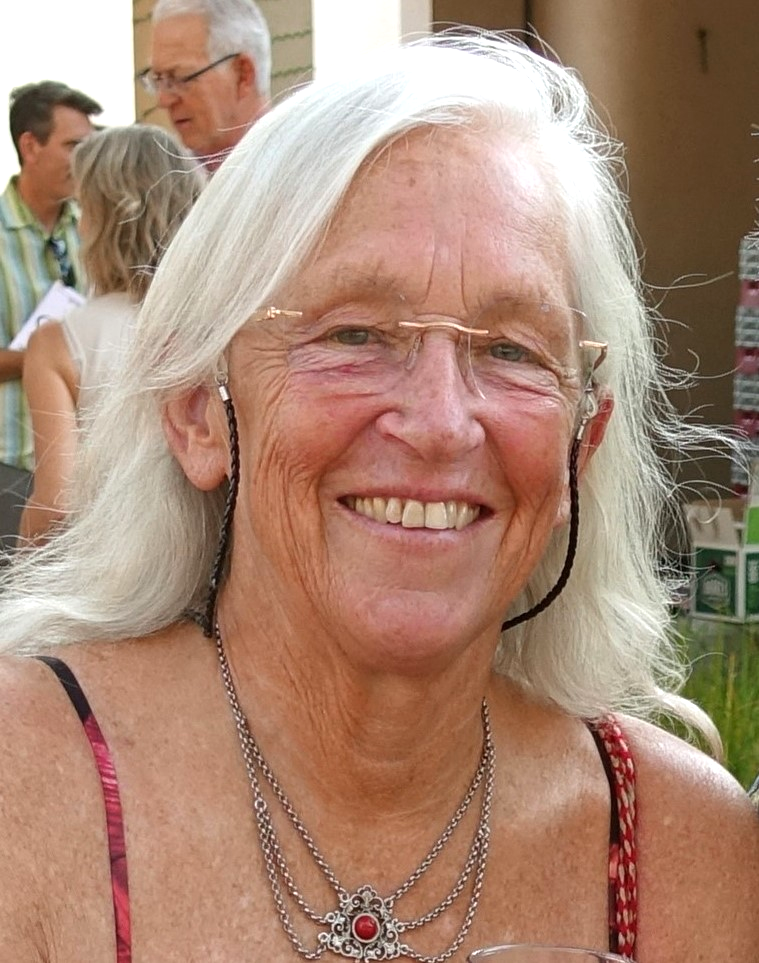 MODERATOR
Peggy Hellweg
Seismological Society of America (SSA)
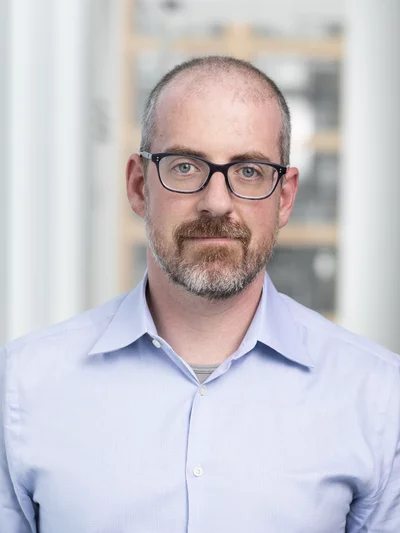 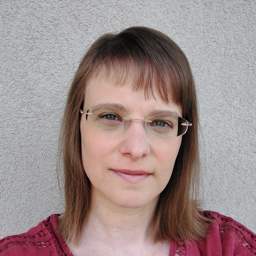 Geoff Brumfiel
National Public Radio
Stefanie Donner
Federal Institute for Geosciences and Natural Resources (BGR)
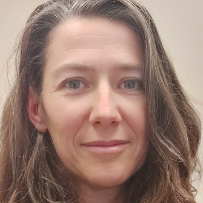 Sara Barsotti
Icelandic Meteorological Office (IMO)
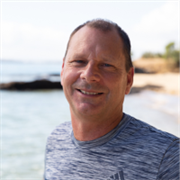 Shane Cronin
University of Auckland
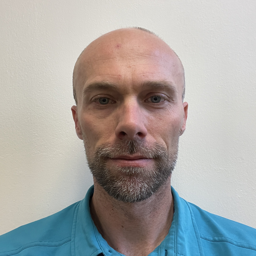 David Fee
University of Alaska Fairbanks
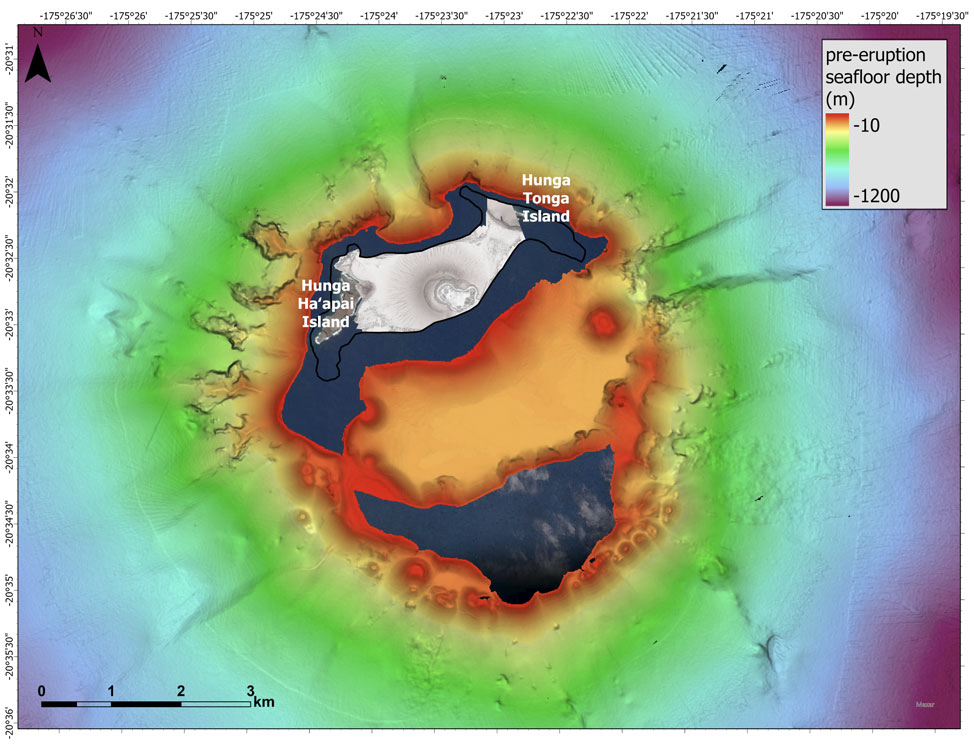 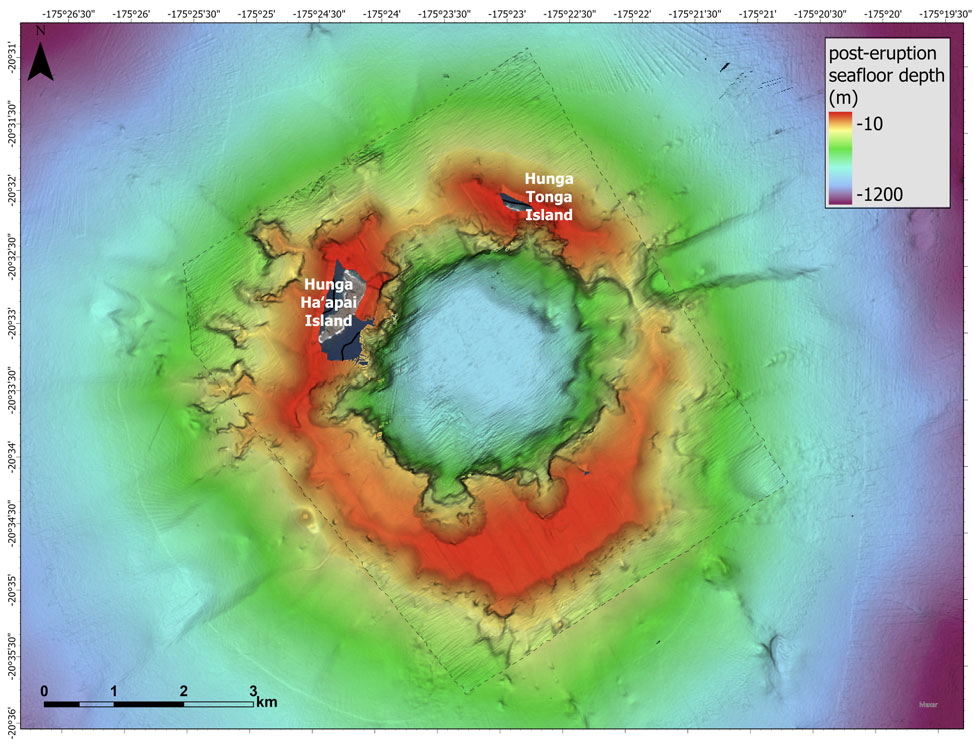 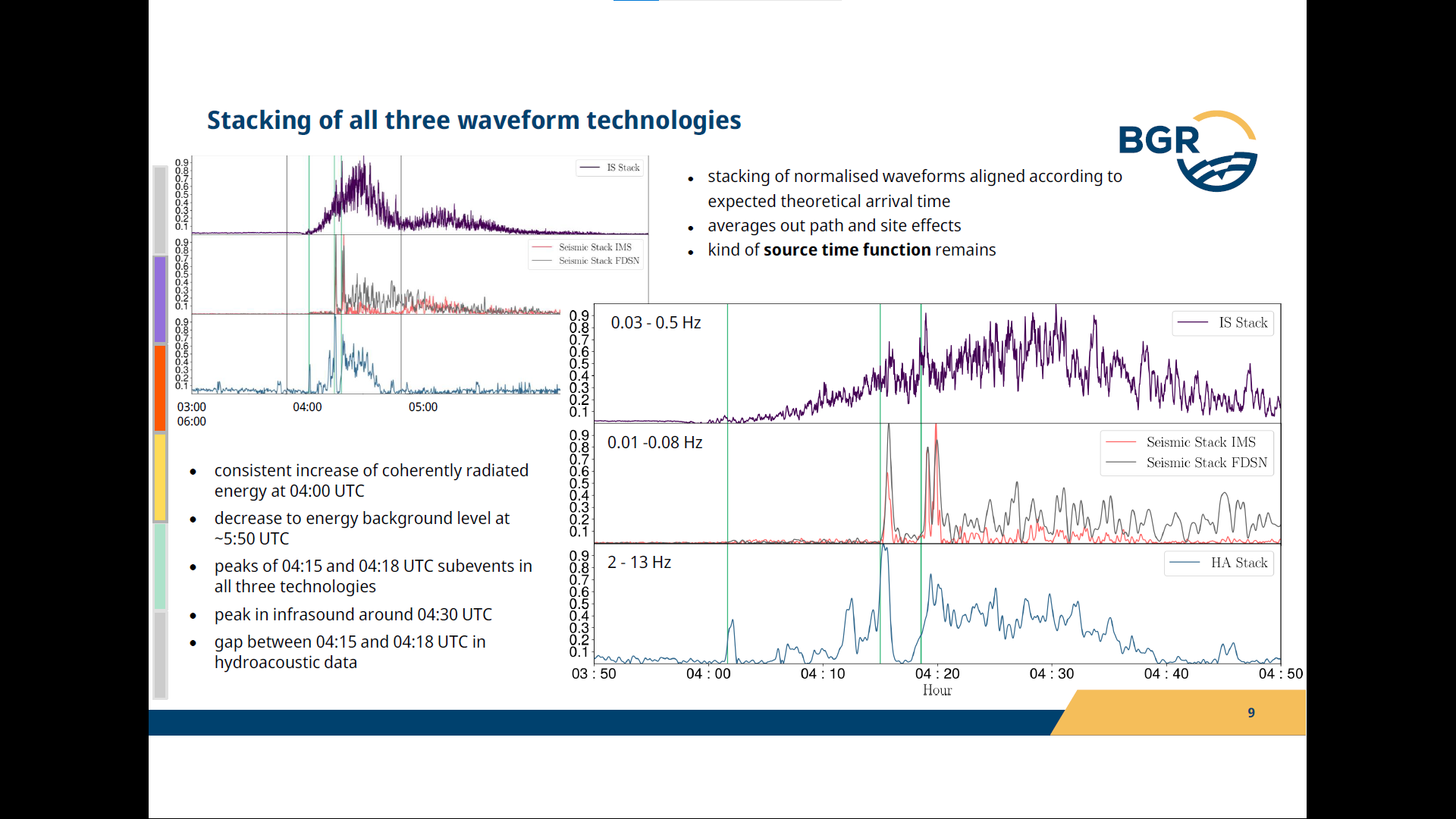 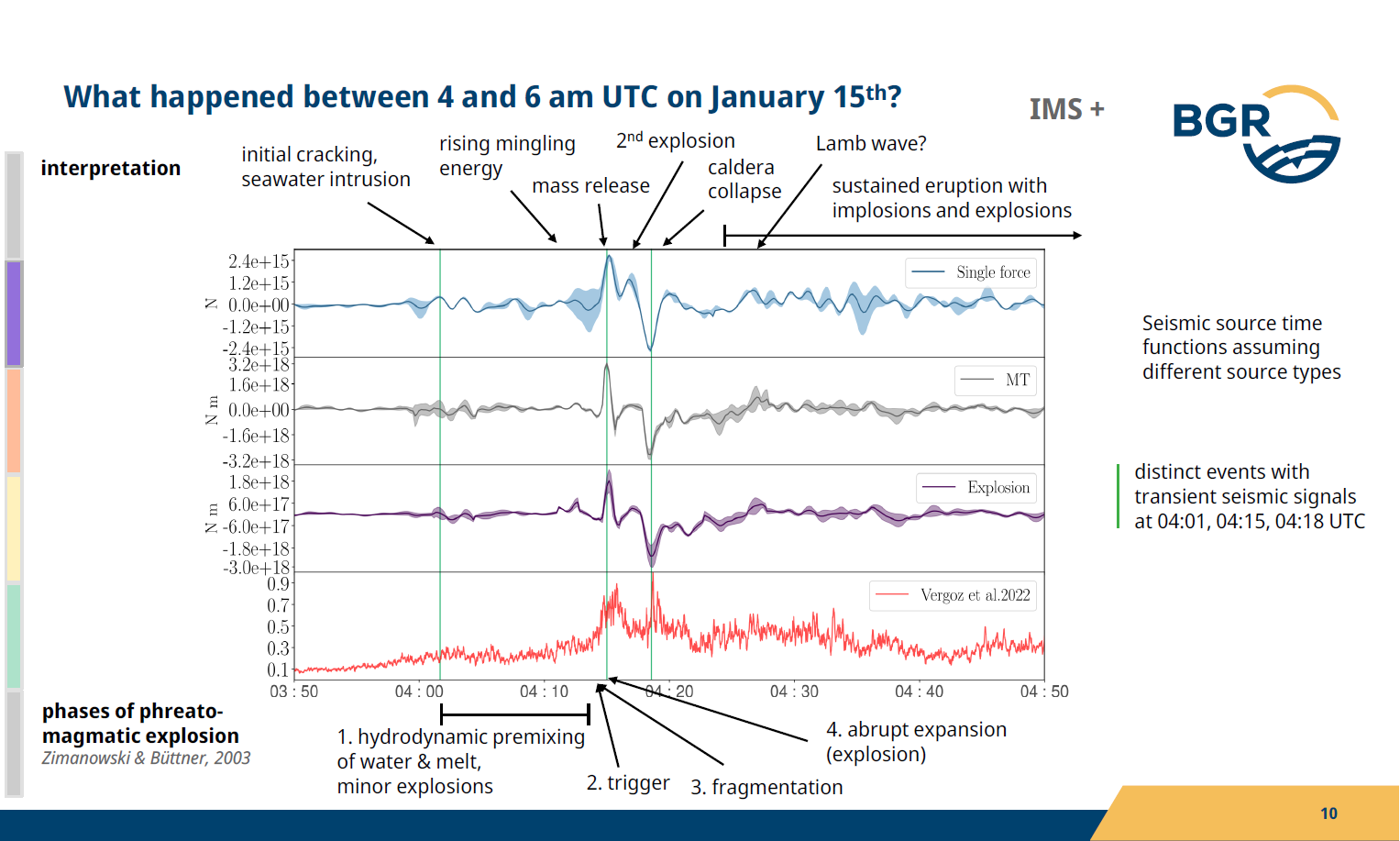